Nutriție elementarăpentru adolescenți și nu numai
Milena Popescu
Nutriționist & Reconnective Life Coach
OBEZITATEA
INSUFICIENTA DEZVOLTARE A MASEI OSOASE prin aport inadecvat de Ca, Vit D
ANEMIA mai ales la fete prin aport insuficient de proteine
DIETE INADECVATE pentru scăderea în greutate: înfometare, diete haotice, preparate de slăbit.
CONSTIPAȚIA prin aport insuficient de fibre ( 35 g /zi)
ACNEEA ( deficit de vit. A și Zn care facilitează eliberarea de Vit A din ficat)
SĂNĂTATEA DENTARĂ și MENTALĂ precară prin consum de ZAHĂR  și DULCIURI
PROBLEME NUTRIȚIONALEla adolescenți
Ritmul corpului
Nevoile energeticezilnicebazale( de supraviețuire)și în activitate
PROTEINE50% animale 50% vegetalerefacere celulară+imunitatelimita de siguranță 0,6 g/kg corpADULȚI:0,8 – 1,2 g/kg corp ADOLESCENȚI:+50%
Carnea , laptele și ouăle convenționale sunt pline de hormoni, pesticide, antibiotice, microorganisme, micotoxine, etc.
La 15 minute după ce s-a consumat un ou, oamenii prezintă bacterii sau o înmulțire a bacteriilor în sânge. Același lucru valabil în cazul brânzei.
Aceste alimente cresc riscul de cancer, mai ales de colon. 
Interesant, în cazul cărnii provenite de la animale care pasc și nu sunt hrănite cu cereale, riscul a fost mai mic. Acest lucru nu înseamnă că această carne este sănătoasă, ci că poate fi cel mai mic dintre două rele.
Laptele și  ouăle
Carnea roșie ( vită, porc, miel)carnea prelucratăși dietele nesănătoasă
GLUCIDE( carbohidrați)=energieadulți:uzual 3-5 grame/kg corp/zi sau în functie de activitatemin.150-180 g/ziADOLESCENȚI: +50%
CUM CONTROLĂM GLUCIDELE ?
Despre zahăr și cereale
„ Amidonurile cerealelor sunt cele mai indigeste și intoxicante, prin coacere și fierbere, mai ales cele cu gluten( grâu, secară, mai puțin orzul). Prin încolțire-germinare amidonul se desface, dar prin coacere, fierbere, se degradează. În cele coapte și fierte folosiți mai mult orezul, meiul, porumbul, hrișca și doar de ocazie cele cu gluten)” Părintele Ghelasie de la Frăsinei în Taina hranei-rețetele medicinei isihaste.
Grâu= boală celiacă, artrită, ADHD, depresie, anxietate, colon iritabil, lupus, boli autoimune, dureri de cap, oboseală, osteoporoză, infecții fungice, obezitate, diabet, boli ale creierului, boli de inimă, etc. ( Dr. Virginia Faur- Adevărul despre alimentație)
Depresia și anxietatea sunt adesea grave la pacienții cu intoleranță la gluten. Acest lucru se datorează citokinelor care blochează producția de serotonină, esențială în reglarea stării de spirit. Odată cu eliminarea glutenului și adesea a produselor lactate, mulți pacienți au scăpat nu numai de tulburările stării de spirit, dar și de alte afecțiuni precum alergiile și artrita.( Alimente care ucid creierul: Cerealele, zahărul și alți carbohidrați- Dr. David Perlmutter.)
GRASIMI=energie+echilibru endocrin+ sănătatea inimii+ sănătate creier+termoreglare
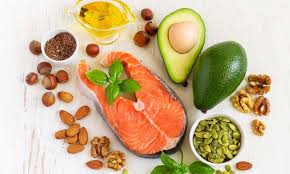 GRĂSIMI( lipide)min.0,7 g/kg corp1 g/kg corp-sedentari1,5-2 g/kg corp – activiADOLESCENȚI: +50%
Fructe și alte vegetale=VIAȚĂ/ENZIME+ DETOXIFIERE
Micronutriențiindispensabili
Micronutriențiindispensabili
Micronutriențiindispensabili
PH=ECHILIBRUpotentialul alcalinizant sau acidifiant al alimentelor( după Robert Young)
PH
PH
CAPACITATEAANTIOXIDANTĂpt.  100g alimentNECESAR:min. 5 000 ORAC/ZI30 000-50 000 ORAC/ZIîn caz de boală(capacitatea de absorbție a radicalilor liberi ai oxigenului)
Cele 4 alimente sacre
SUPER-Alimente:
Produse apicole
Pulberi verzi 
Cânepa...
PIRAMIDA ALIMENTARĂ
APA
35 ml/kg corp
Piramida alimentară generalizată după Mencinicopschi Gh.
„FARFURIA” ZILEI
FARFURIA IDEALĂ
MĂRIMEA PORȚIILOR
Mărimea porțiilor
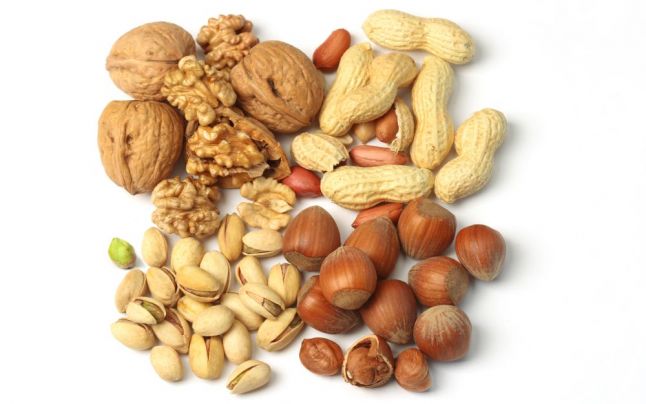 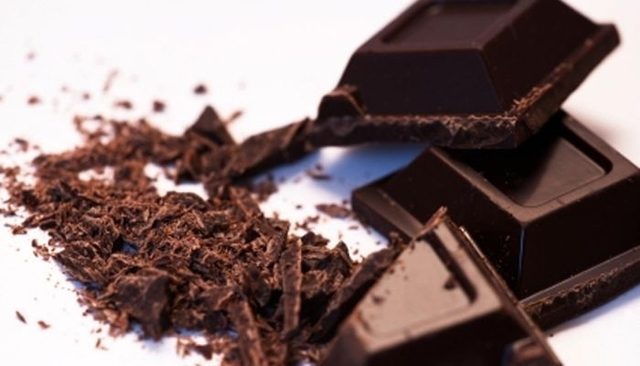 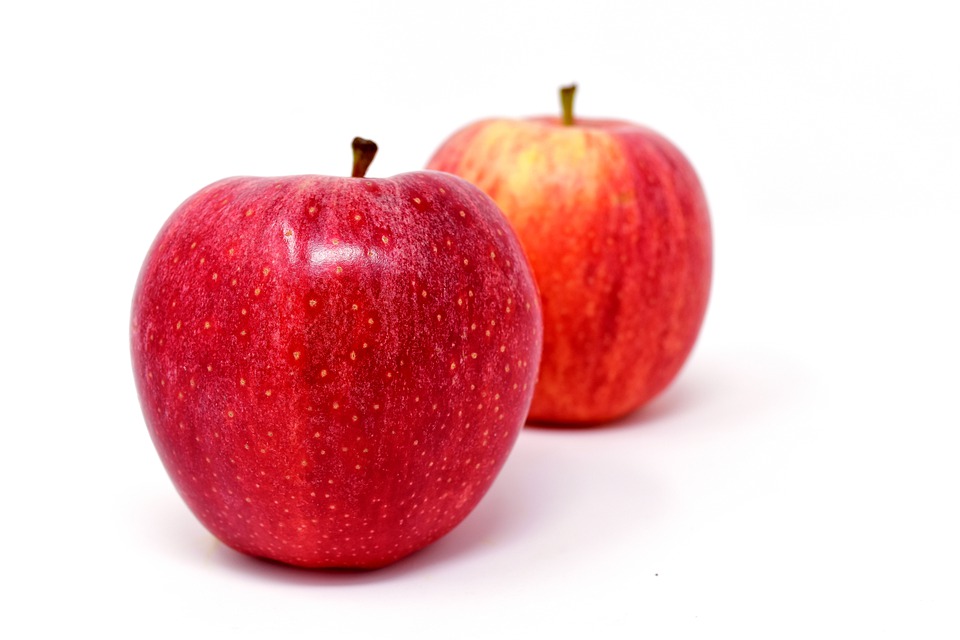 GUSTĂRIproteine+grăsimi+amidon+ legume/fructe(enzime)
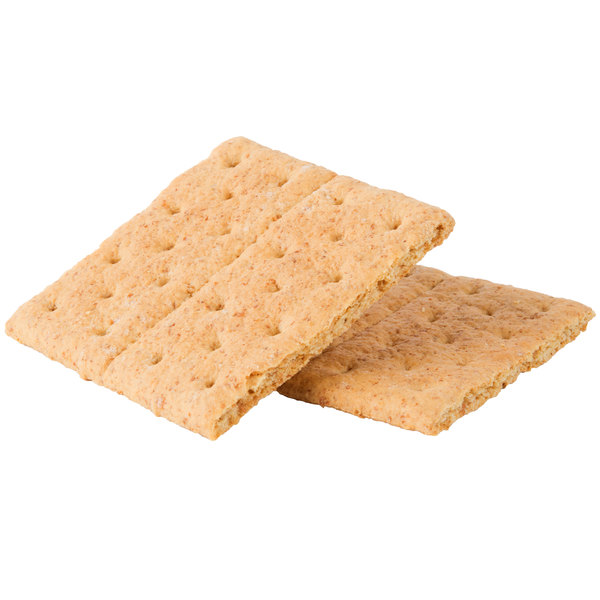 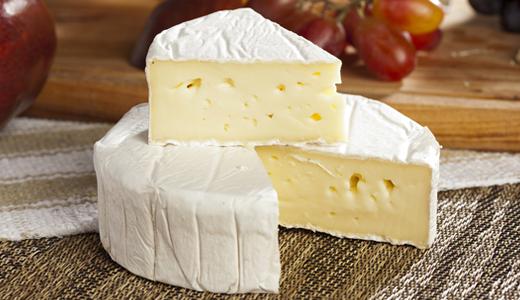 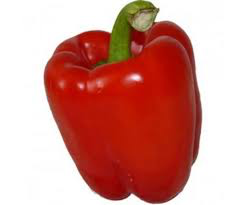 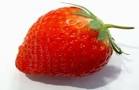 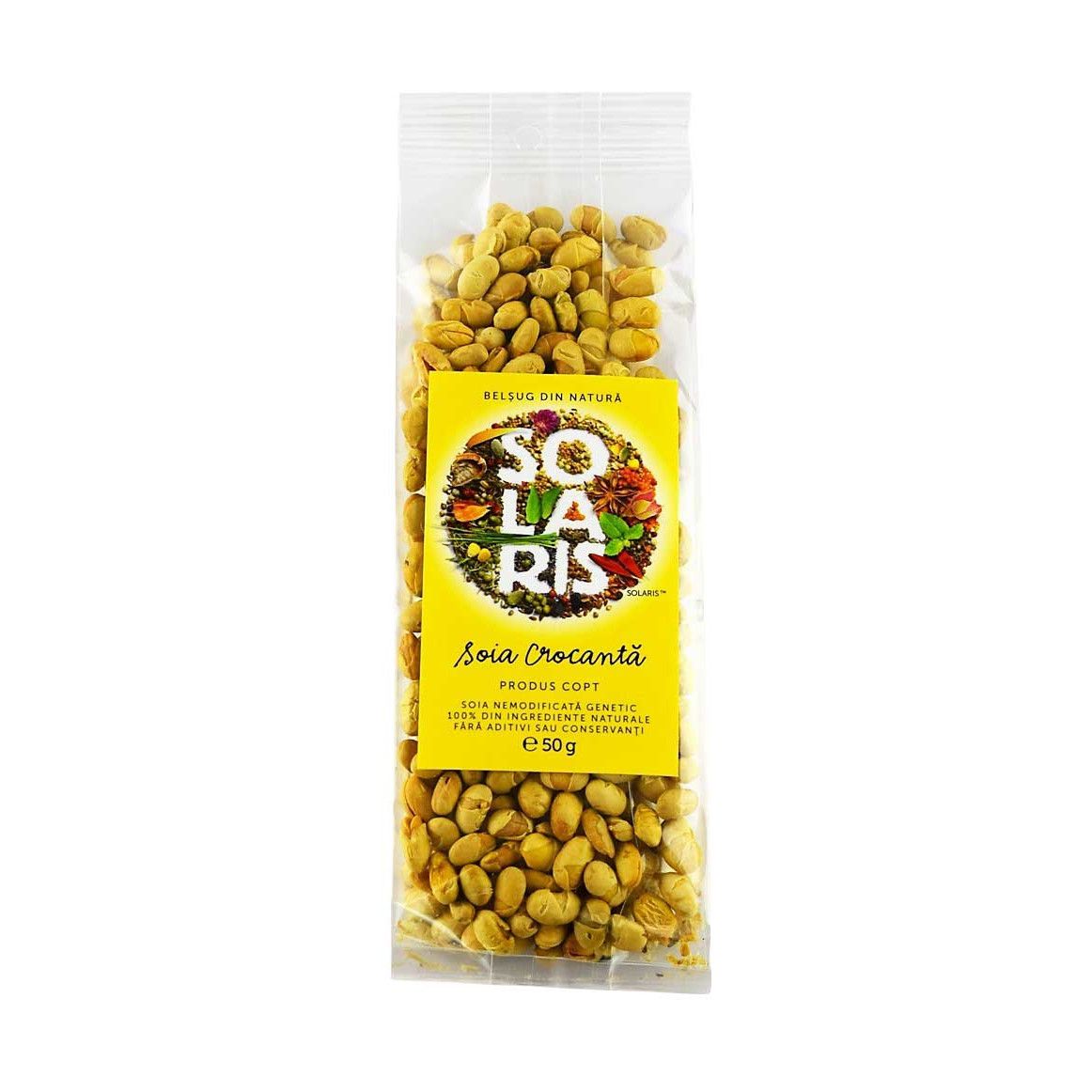 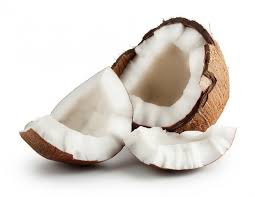 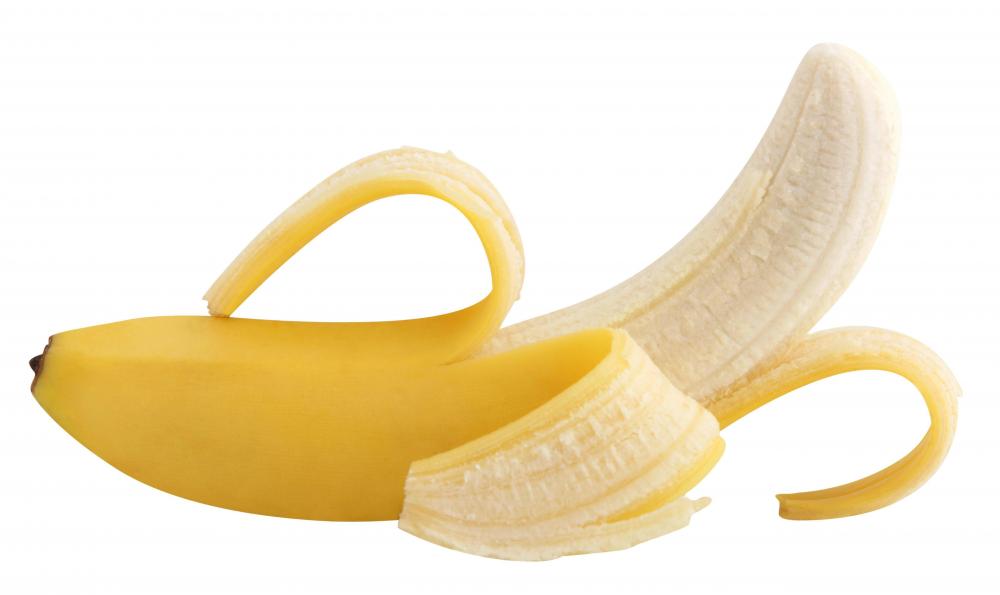 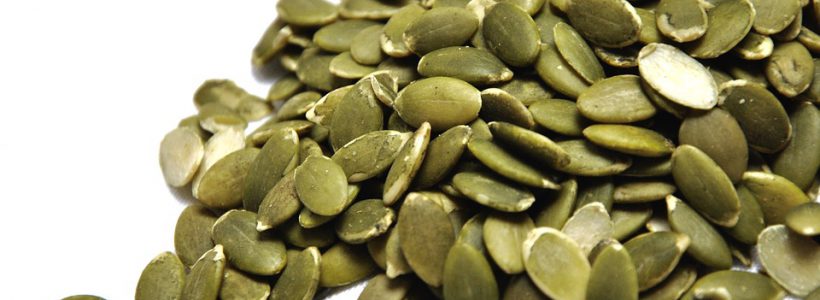 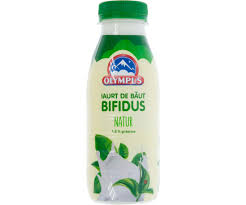 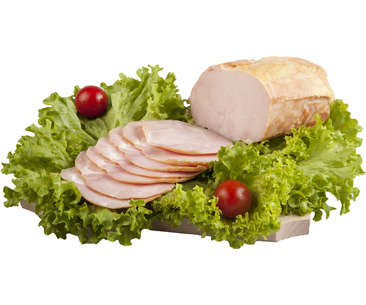 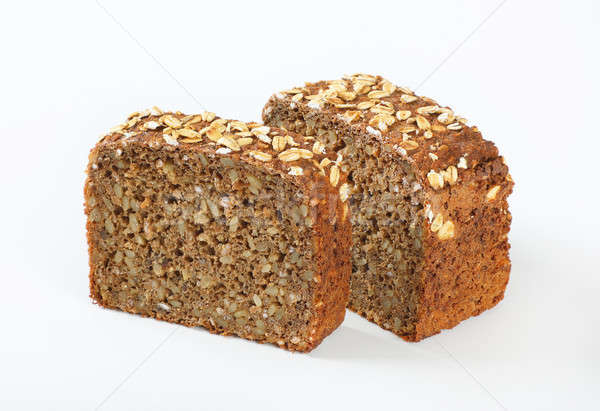 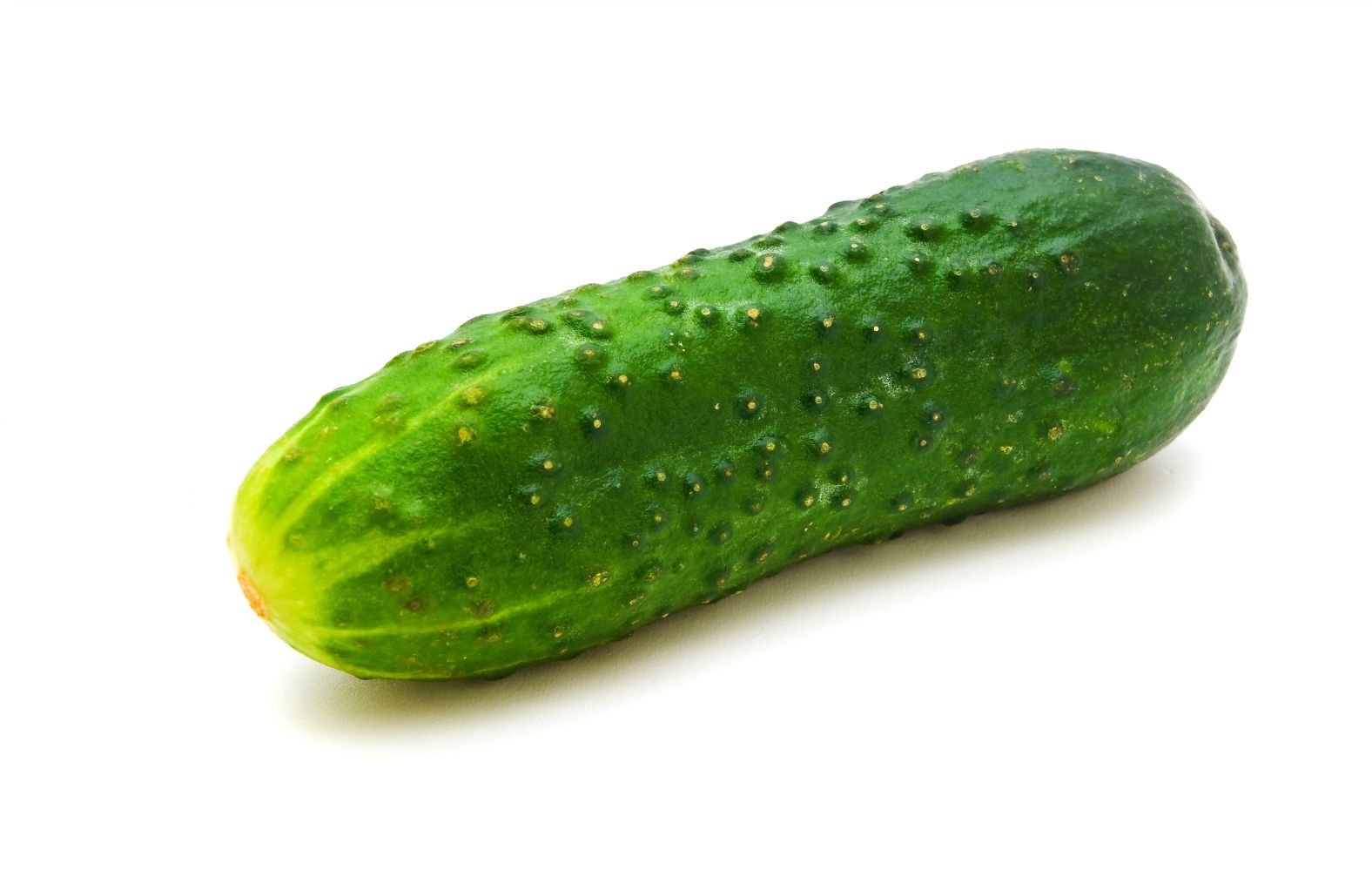 GUSTĂRIpunguțele albe și roșii
Alimente care pot pune viața în pericol
Bibliografie